«Использование нетрадиционных техник рисования в развитии творческих способностей дошкольников»
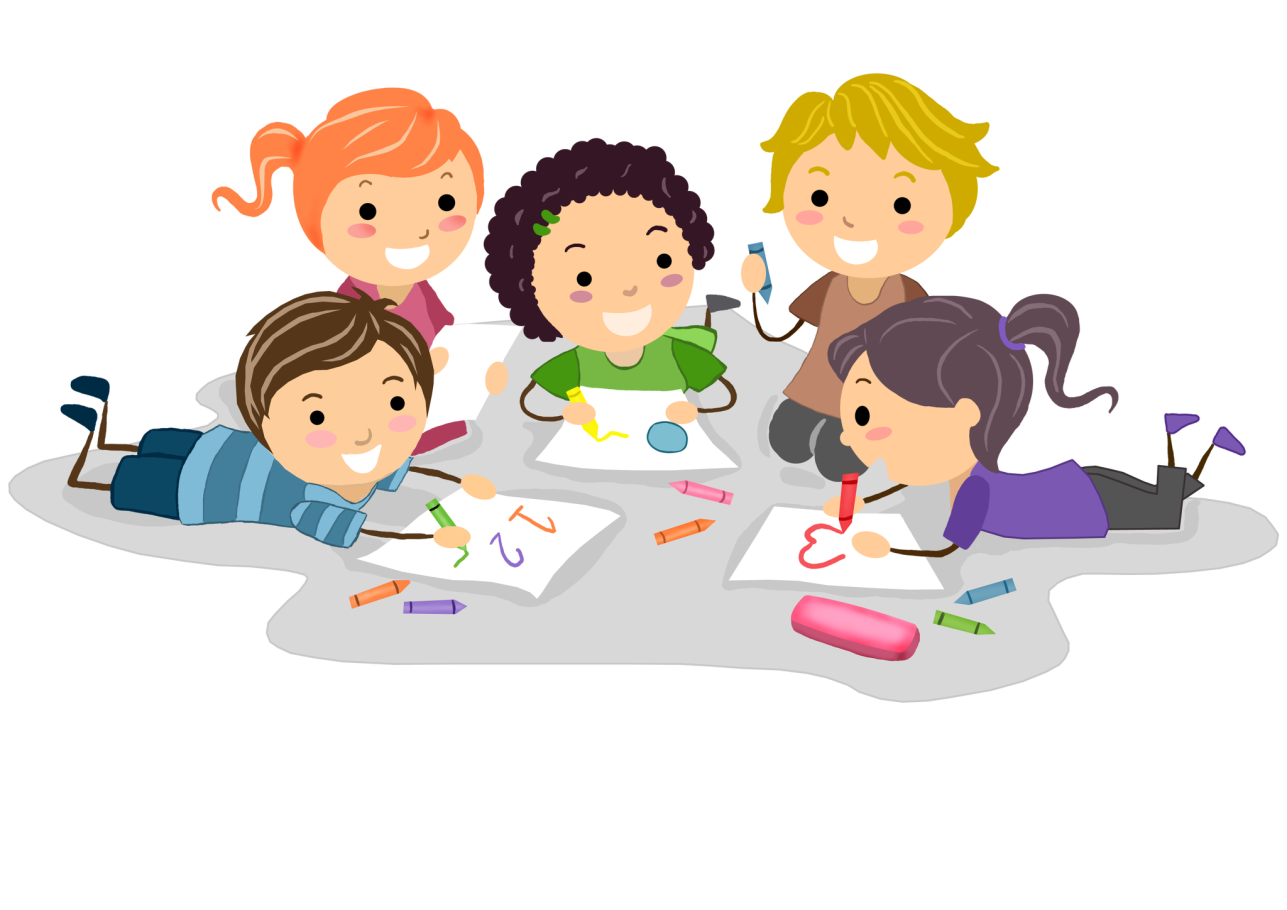 Нетрадиционные техники рисования
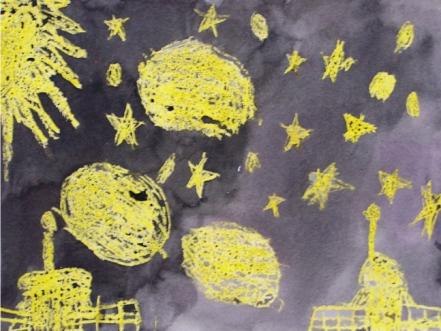 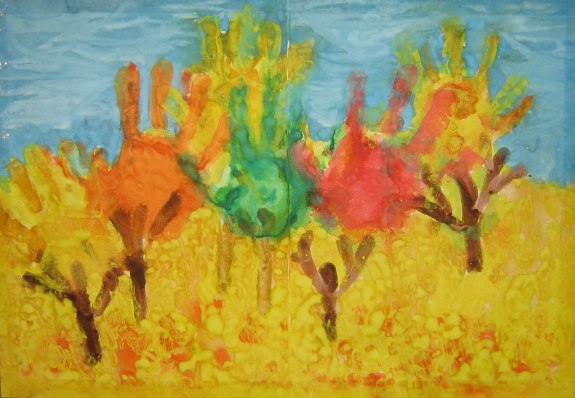 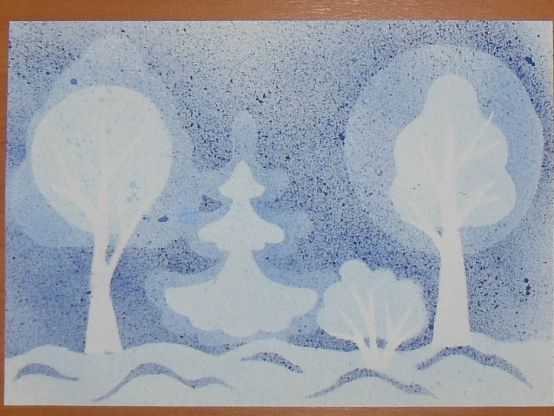 Рисование ладошкой, пальчиками
набрызг
Рисование свечой
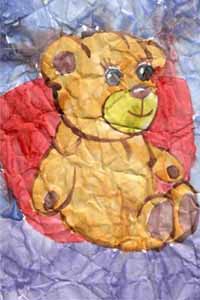 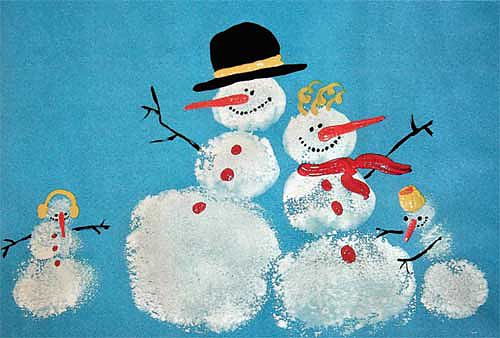 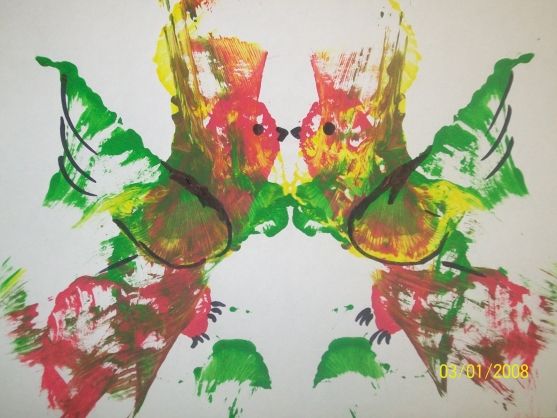 монотипия
тампонирование
Рисование по мятой бумаге
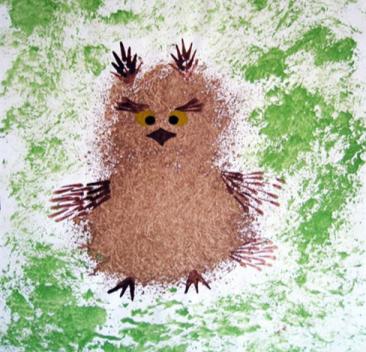 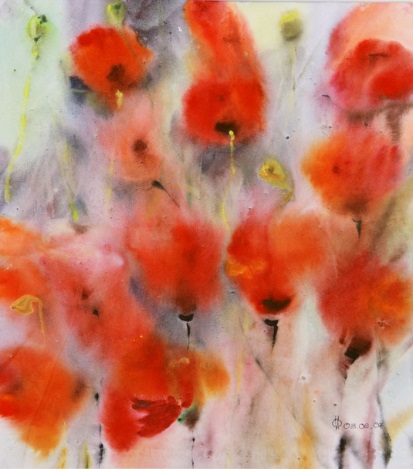 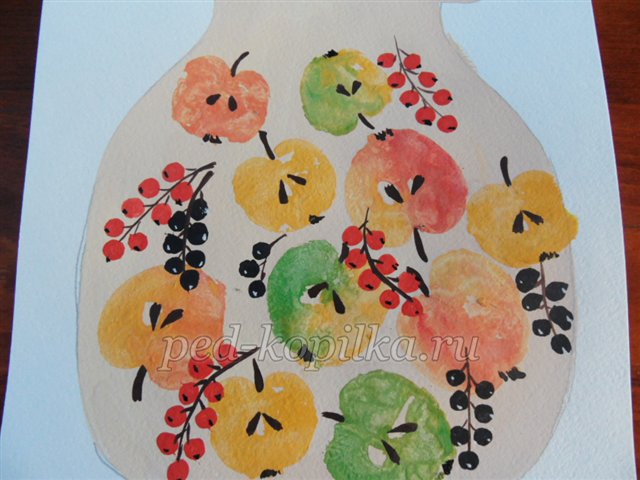 По сырому
Рисование мятой бумагой или полиэтиленовым пакетом
Рисование штампами
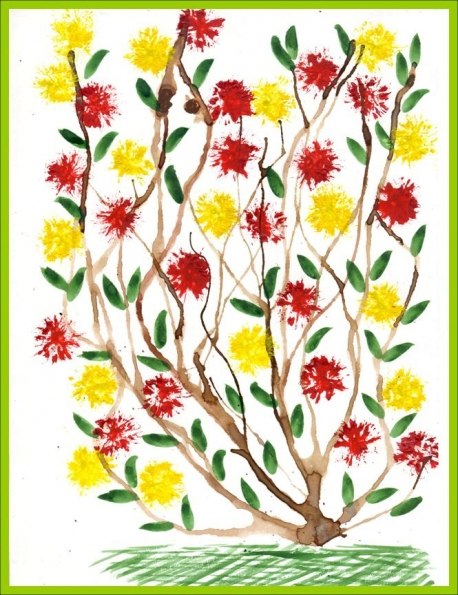 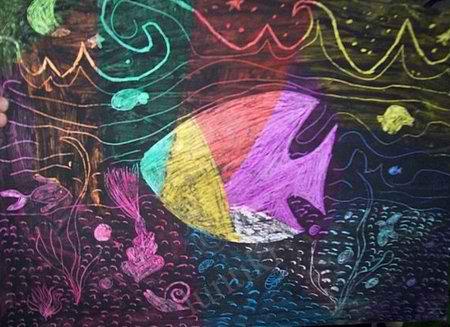 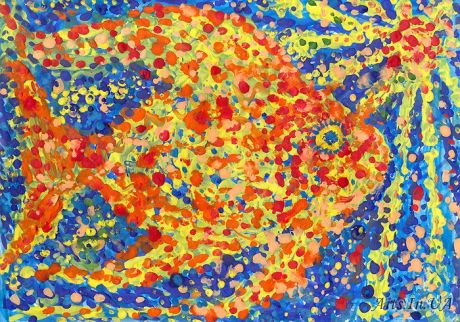 пуантилизм
кляксография
Цветной граттаж
Использование нетрадиционных техник рисования
младший дошкольный возраст:
*рисование пальчиками;
*оттиск печатки из картофеля;
*тычок жесткой полусухой кистью
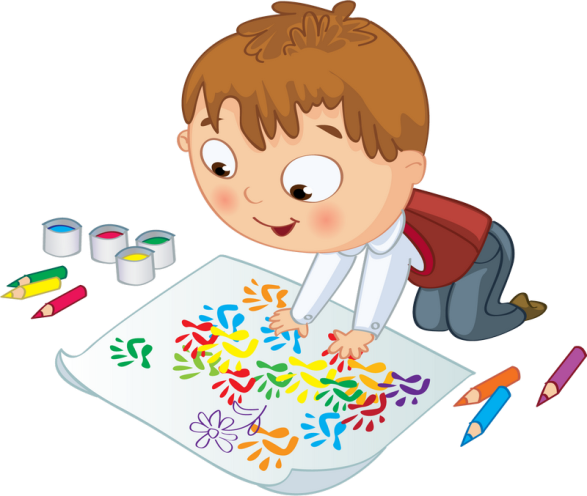 средний дошкольный возраст:
*оттиск поролоном;
*оттиск печатками из ластика;
*восковые мелки + акварель;
*свеча + акварель;
*отпечатки листьев
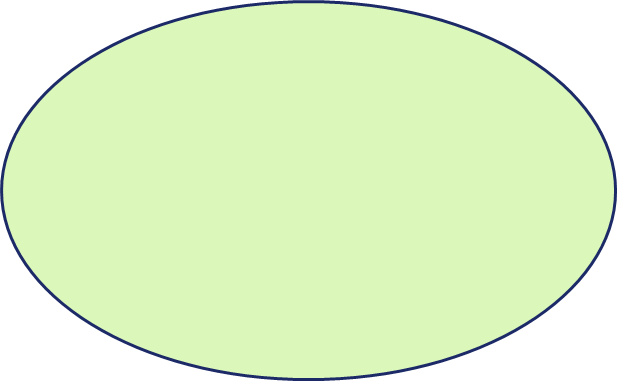 старший дошкольный возраст:
*кляксография с трубочкой;
*монотипия пейзажная;
*печать по трафарету;
*монотипия предметная;
*кляксография обычная.
Спасибо за внимание
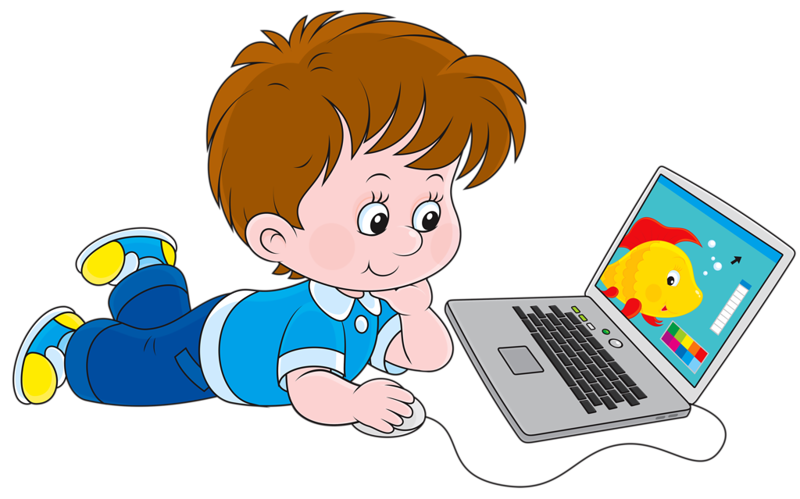